SWOT Analysis of ChatGPT in STEM Education
Case Study for Teaching Chemistry

Authors: Roman Maršálek, Milada Teplá
Institutions: University of Ostrava, Charles University
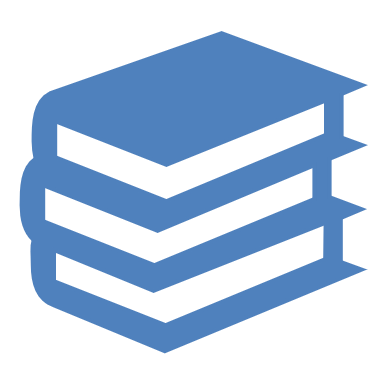 Introduction
Overview of ChatGPT
Brief history of AI in education
Importance of ChatGPT for chemistry education
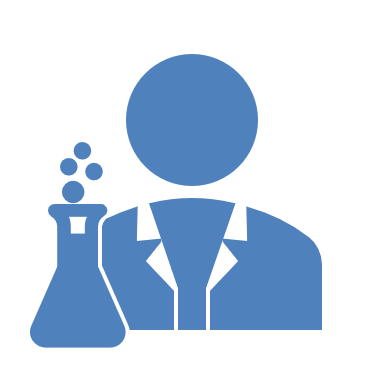 Objectives
Methodology
Methodology
The PRISMA (Preferred Reporting Items for Systematic Reviews and Meta-Analyses) model is a widely recognized framework designed to enhance the transparency and completeness of systematic reviews and meta-analyses. It provides a checklist and a flow diagram to guide researchers in reporting key aspects of the review process, including study identification, screening, eligibility, and inclusion. PRISMA ensures that systematic reviews are conducted rigorously and reported in a way that allows replication, critical appraisal, and evidence synthesis, making it a cornerstone in evidence-based research.
Strengths: Access & Personalization
Strengths: Simplification & Accessibility
Weaknesses: Context & Practical Experience
Weaknesses: Ethical & Technological
Opportunities: Remote Learning & Feedback
Opportunities: Interactive Platforms
Threats: Privacy & Overreliance
Threats: Bias & Resistance
Comparison of Literature & AI SWOT Analysis
Recommendations
Conclusion & Discussion